JEPPIAAR INSTITUTE OF TECHNOLOGY“Self-Belief | Self Discipline | Self Respect”Department of Computer Science and Engineering
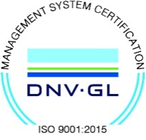 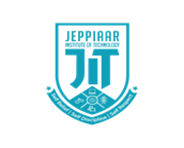 Subject Name : Computer  ArchitecturePresentation  Title: RISC And CISC
Team Members:                                    Team No:7
	Students Name	 		  	Reg.No:
	1. Sangam malla.B                                    210618104041
	2.Muthu krishnan.P.R                              210618104031
	3. Ragul.R                                                   210618104037         
	4.Ruban melo.X                                         210618104040
              5.Richard joseph.P                                    210618104039
              6.Surya.K                                                     210618104051
              7.Liroshin.L                                                 210618104028
Reduced Set Instruction Set Architecture (RISC)ANDComplex Instruction Set Architecture (CISC)
DEFINITION:Reduced Set Instruction Set Architecture (RISC)
A reduced instruction set computer (RISC) is a computer that uses a central processing unit (CPU) that implements the processor design principle of simplified instructions. To date, RISC is the most efficient CPU architecture technology

 Complex Instruction Set Architecture (CISC)
CISC. Stands for "Complex Instruction Set Computing." This is a type of microprocessor design. The CISC architecture contains a large set of computer instructions that range from very simple to very complex and specialized.
PROCESS OF RISC AND CISC
RISC: Reduce the cycles per instruction at the cost of the number of instructions per program.
CISC: The CISC approach attempts to minimize the number of instructions per program but at the cost of increase in number of cycles per instruction.
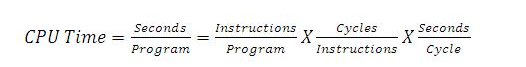 Characteristic of RISC –
Simpler instruction, hence simple instruction decoding.
Instruction come under size of one word.
Instruction take single clock cycle to get executed.
More number of general purpose register.
Simple Addressing Modes.
Less Data types.
Pipeling can be achieved.
.
Characteristic of CISC –
Instruction are larger than one word size.
Instruction may take more than single clock cycle to get executed.
Less number of general purpose register as operation get performed in memory itself.
Complex Addressing Modes.
Complex instruction, hence complex instruction decoding.
More Data types
Advantages of CISC Architecture
Microprogramming is easy to implement
 less expensive 
It is easy to add new commands into the chip without changing the structure of the instruction 

 
Disadvantages of CISC Architecture
The overall performance of the machine is reduced because of slower clock speed.
They are larger as the require more transistors
They have less registers
Advantages of RISC:
It has less number of instructions.
Execution is faster.
Since it has a separate unit for memory, disc space can be saved.
Disadvantages of RISC:
Designing compiler using RISC is complicated.
It involves more hardware.
References

https://www.serverpronto.com/spu/2016/01/everything-you-need-to-knowabout-windows-server-2016/

2.    http://windowsitpro.com/windows-server-2016/top-ten-new-featureswindows-      server-2016#slide-7-field_images-141231

3. https://www.entrepreneur.com/article/200856
thank you